Joint UNICEF-UNFPA-WHO meetingwith manufacturers and suppliers of in vitro diagnostic products, vaccines, finished pharmaceutical products, active pharmaceutical ingredients, contraceptive devices and vector control products
Meeting objectives and Outline
Rogerio Gaspar 
Unit Head a.i.
WHO Prequalification
Department of Regulation and Requalification
Division of Access to Medicines and Health Products
1
Hybrid Joint Meeting                               2 - 6 December 2024
ENSURING HEALTH EQUITY: 
PARTNERSHIPS FOR ACCESSIBLE QUALITY PRODUCTS

Implementing best practices for sustainable and resilient end-to-end supply chains while leveraging on innovations and improved local manufacturing capacities
02 – 06 December 2024

UN City, 51 Marmorvej, 2100 Copenhagen, Denmark

Sponsored by UNICEF / UNFPA / WHO
2
Hybrid Joint Meeting                               2 - 6 December 2024
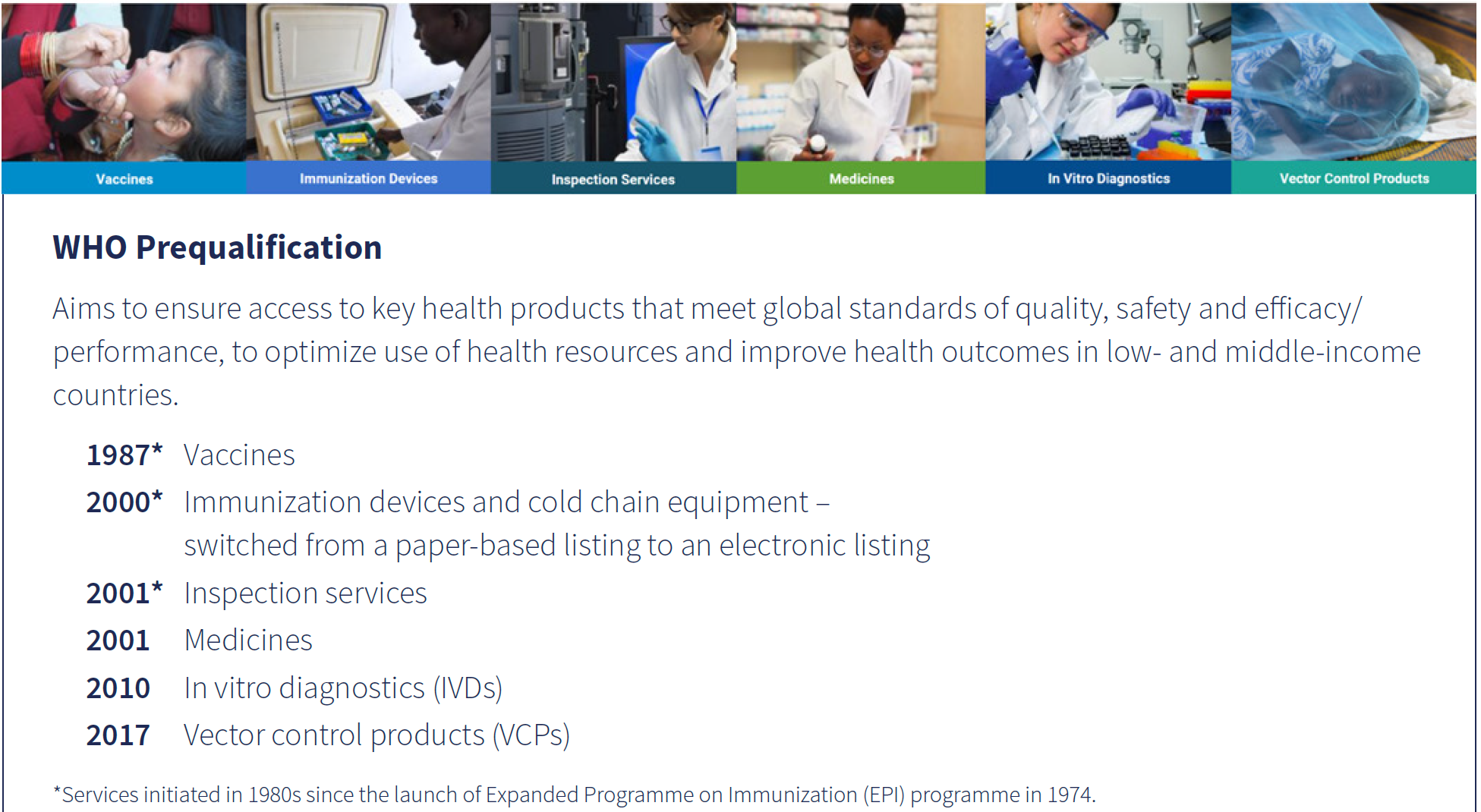 Currently, nearly 1’700 products are either prequalified or recommended for Emergency Use Listing (EUL)
WHO PQ has become a trusted and reputed symbol for safety, quality and efficacy/performance across member states and stakeholders
3
Hybrid Joint Meeting                               2 - 6 December 2024
3
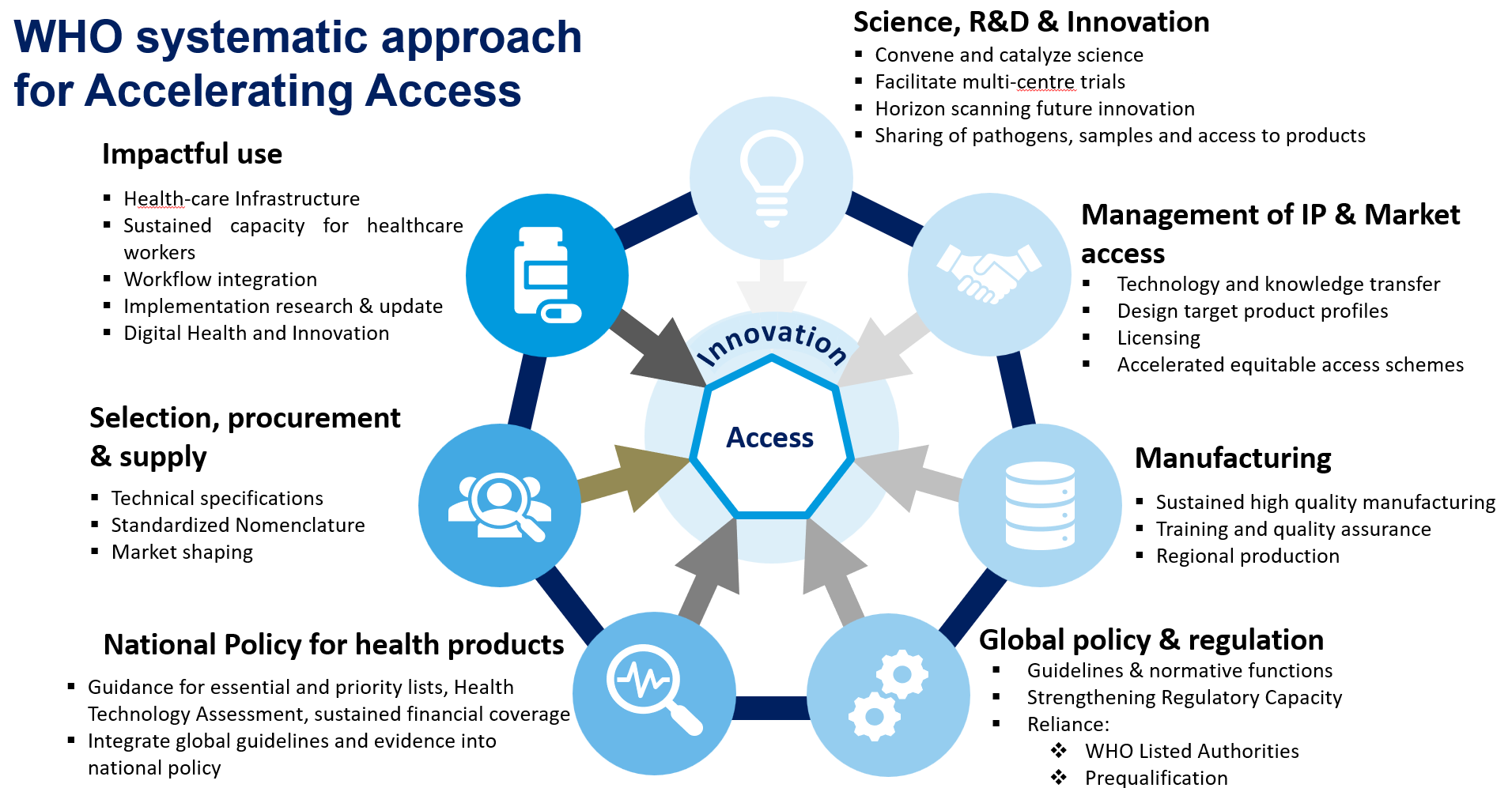 4
Hybrid Joint Meeting                               2 - 6 December 2024
4
ENSURING HEALTH EQUITY: 
PARTNERSHIPS FOR ACCESSIBLE QUALITY PRODUCTS
Meeting Objectives (1)
Provide a forum for stakeholders to provide feedback on progress made in prequalification, regulation, and procurement activities 
Illustrate current understanding of the global initiatives on local manufacturing for sustainable supply chains of quality assured health products
Obtain suppliers’ insight on challenges, their innovative/novel approaches addressing these challenges and success stories
Discuss trends and developments in product categories that are shaping the global healthcare landscape and explore approaches that will ensure and maintain product safety, efficacy and quality during systems disruptions and/or an acute surge on demand
Hybrid Joint Meeting                               2 - 6 December 2024
5
ENSURING HEALTH EQUITY: 
PARTNERSHIPS FOR ACCESSIBLE QUALITY PRODUCTS
Meeting Objectives (2)
Maintain focus on the road towards SDG2030 with spotlight on ensuring sustainable, equitable, and timely access to innovative and quality assured health products
Update stakeholders on developments in communication, innovation, and process improvements across the product lifecycle
Stakeholders to voice their views on agencies’ updates and performance, including area that requires improvements
Hybrid Joint Meeting                               2 - 6 December 2024
6
ENSURING HEALTH EQUITY: 
PARTNERSHIPS FOR ACCESSIBLE QUALITY PRODUCTS
Expected outcomes 
Gaining insight from manufacturers that helps shape their medium to long-term plans
Manufacturers are well informed and motivated to contribute to increase and sustain access to quality health products to meet increasing demand globally
Maintain and increase manufacturers’ interest in the activities of the WHO Regulation and Prequalification department 
Advocacy that leads to expanding the capacity, pool and geographical distribution of manufacturers of quality-assured health products
Hybrid Joint Meeting                               2 - 6 December 2024
7
Meeting outline
Hybrid Joint Meeting                               2 - 6 December 2024
8
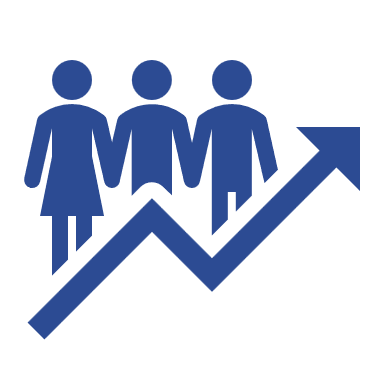 Registration data – 2024 joint meeting
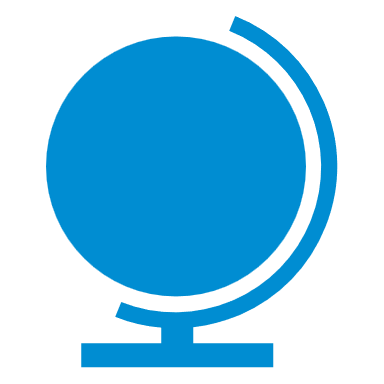 In person and virtual participants representing 98 Countries from 6 WHO Regions
Hybrid Joint Meeting                               2 - 6 December 2024
9
9
Hybrid Joint Meeting                               2 - 6 December 2024